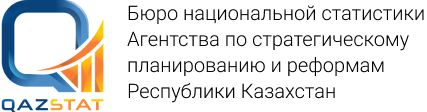 www.stat.gov.kz
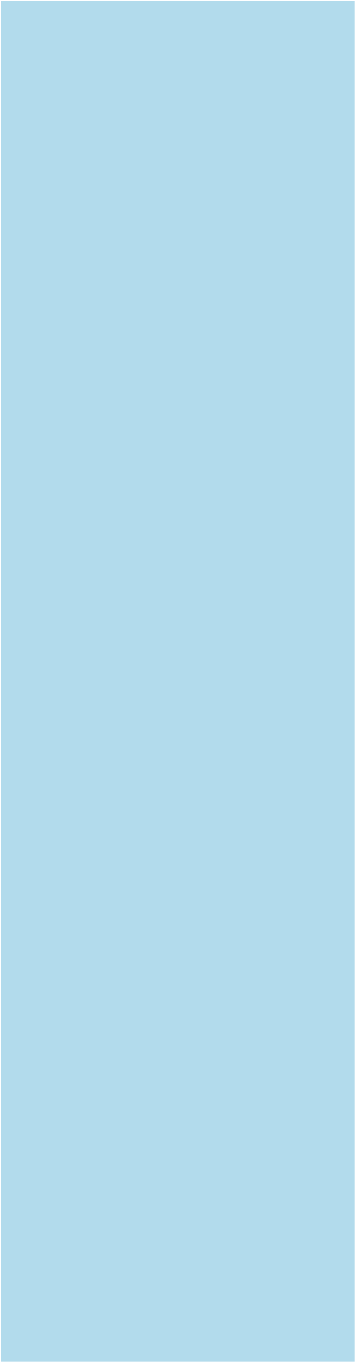 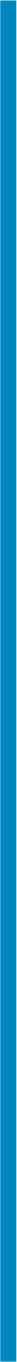 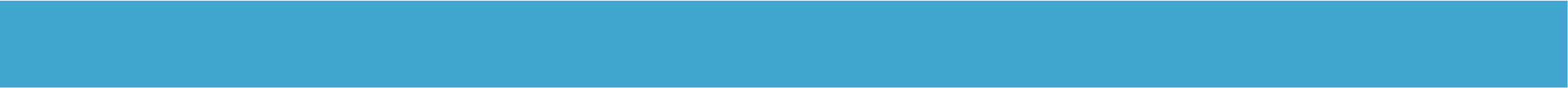 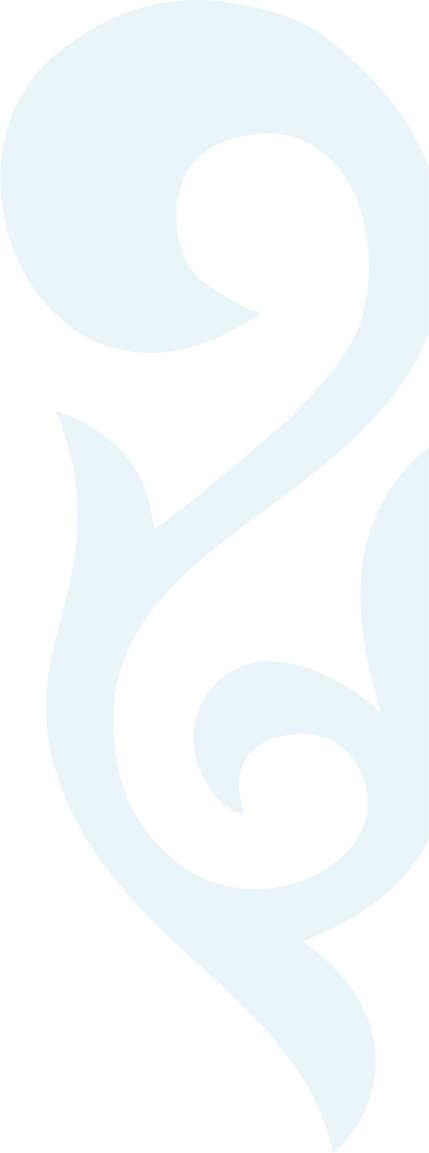 Мониторинг малого и среднего предпринимательства
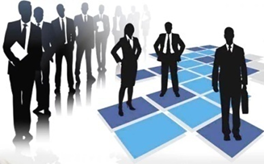 Астана 2024
Методология
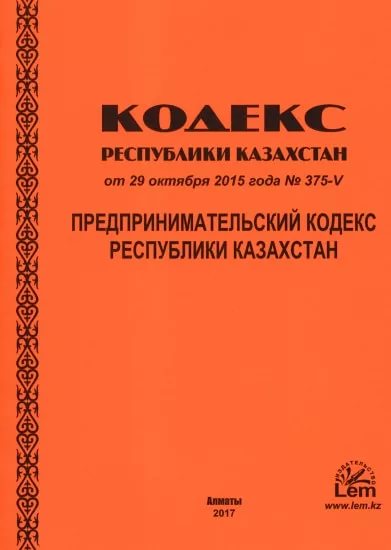 Предпринимательский Кодекс регламентирует деятельность субъектов предпринимательства и определяет критерии отнесения хозяйствующих субъектов к субъектам малого и среднего предпринимательства.
Для целей государственной статистики используется только критерий среднегодовой численности работников (Статья 24. пункт 2)
Методика расчета показателей малого и среднего предпринимательства, утвержденная Приказом №130 от 20 сентября 2017г.
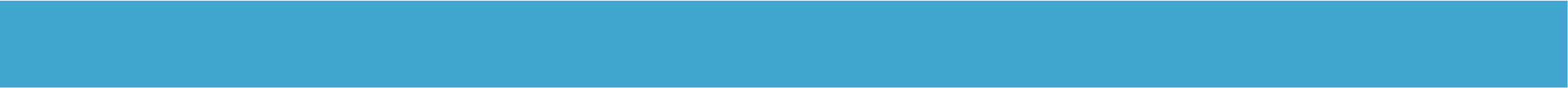 2
Структура показателей и источники информации
Основные показатели
Источники информации
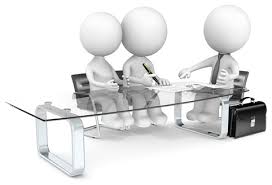 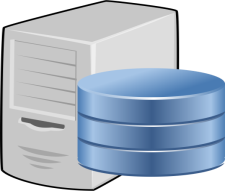 1. Данные Статистического бизнес- регистра (СБР)
Количество действующих  субъектов МСП
СБР
Г. АСТАНА
1818,8 тыс. единиц
2. Общегосударственные
     статистические наблюдения
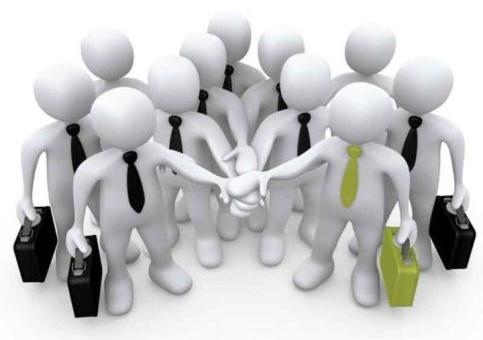 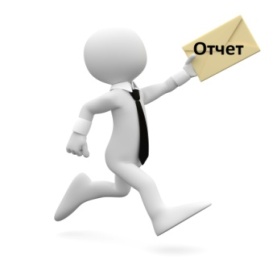 1. Данные Статистического 
    бизнес- регистра (СБР)
Численность занятых в МСП
Г. АЛМАТЫ
4107 тыс. человек
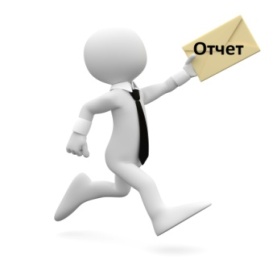 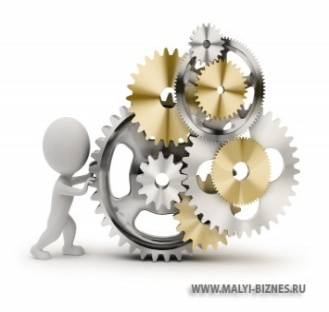 1. Общегосударственные 
    статистические наблюдения

2. Административные данные 
     Комитета государственных 
     доходов МФ РК
Выпуск продукции (товаров и услуг) субъектами МСП
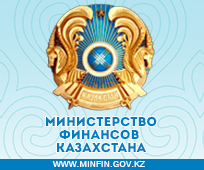 54794,1 млрд. тенге
Здесь и далее примеры на данных 2022 года
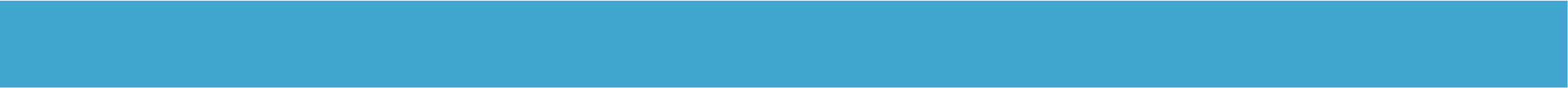 3
Оценка вклада МСП в Валовой внутренний продукт
Алгоритм расчета:
Доля МСП в ВВП = ВДСмсп /ВВП*% (в целом по РК),
       где,
     ВДСмсп  - Валовая добавленная стоимость  малого и среднего предпринимательства;
     ВВП      - Валовой внутренний продукт.

                 
                             

  = 36 372 212,7/103 765 518,2*% = 35,1%



Доля МСП в ВРП = ВДСмсп/ВРП*% (для региона),
         где,
         ВДСмсп  - Валовая добавленная стоимость МСП в соответствующем регионе;
         ВВП       - Валовой региональный продукт региона.
Г. АСТАНА
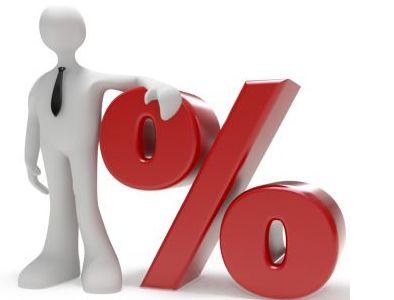 Г. АЛМАТЫ
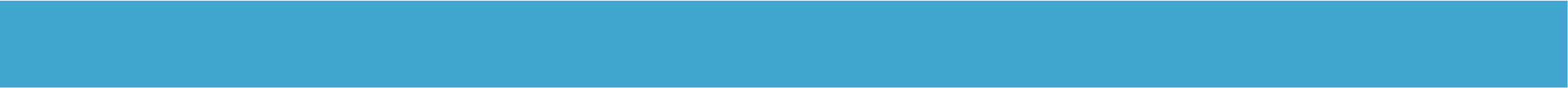 4
Расчет ИФО Выпуска продукции субъектами МСП
Индекс физического объёма (ИФО) – показатель, характеризующий темп экономического роста выпуска продукции за сравниваемые периоды, исключая влияния изменения цен
ИФО = V2022 (бц)/V2021*%,
     где,
V2022 (бц) – выпуск продукции за отчетный период в ценах базисного года;
V2021         – выпуск продукции за базисный период.
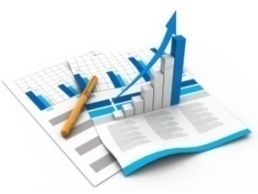 ИФО = 47647,1/38845,0*% = 122,7%
ИПЦ = 115,0%, формируется на основе потребительской корзины 
(510 позиций товаров и услуг)
V2022(бц) = V2022/ИПЦ*%,
   где,
V2022      – выпуск продукции за отчетный период в текущих ценах;
ИПЦ   – индекс потребительских цен.
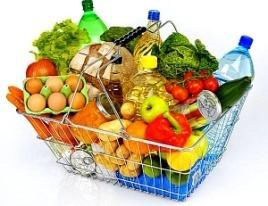 V2022(бц) = 54794,1/115,0*% = 47647,1 млрд. тенге
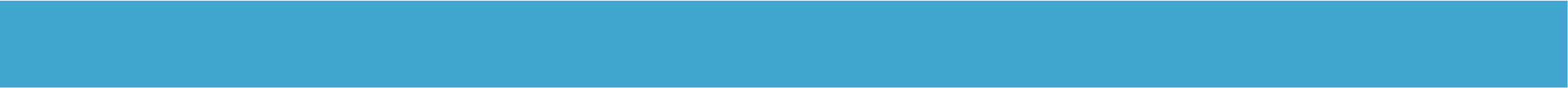 5
Сроки публикаций
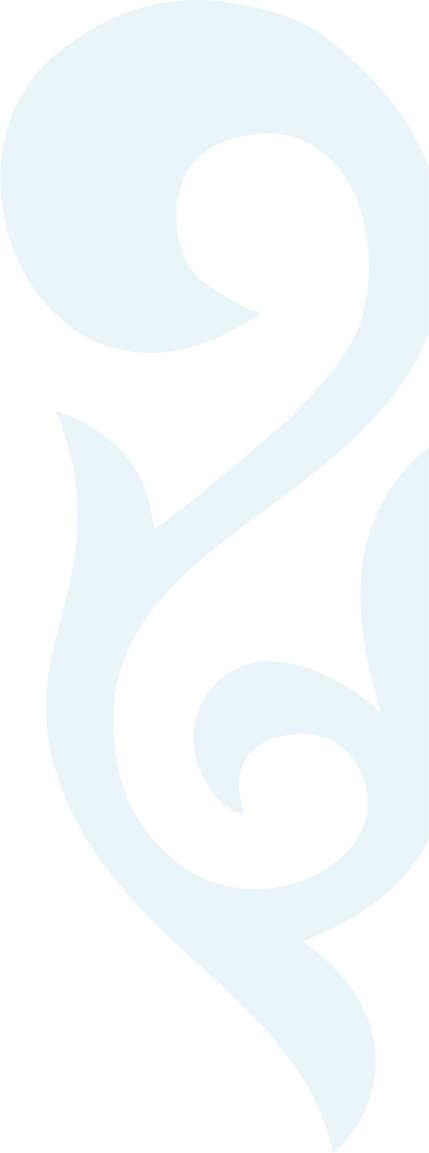 *согласно Плану статистических работ на 2024 год, утвержденному приказом Руководителя Бюро национальной статистики Агентства по стратегическому планированию и реформам Республики Казахстан от 30 июня 2023 года № 109.
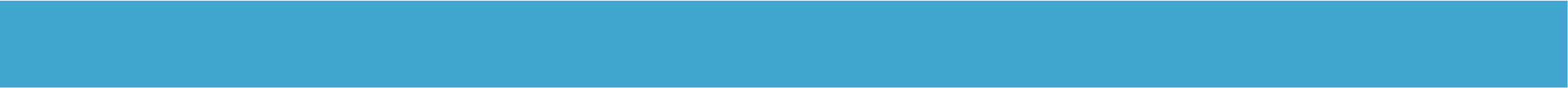 6
Основные показатели деятельности субъектов МСП за 2022 год
67,9%
Количество действующих субъектов МСП 

1818,8 тыс. ед.

Численность занятых в субъектах МСП

4107 тыс. чел.

Выпуск продукции (товаров и услуг) субъектами МСП

54794,1 млрд. тг.
Доля действующих субъектов МСП 
в общем 
количестве зарегистрированных субъектов


89,8%
2022
2022
ИП
13,2%
18,7%
0,2%
КФХ
МП
СП

о
Структура МСП
На 1000 казахстанцев приходится 
92 МСП
Доля МСП в ВВП 35,1%